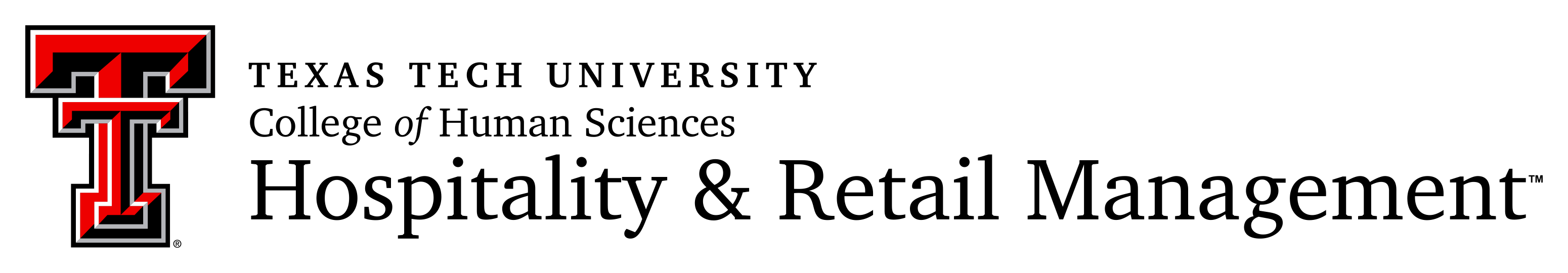 Title
Here
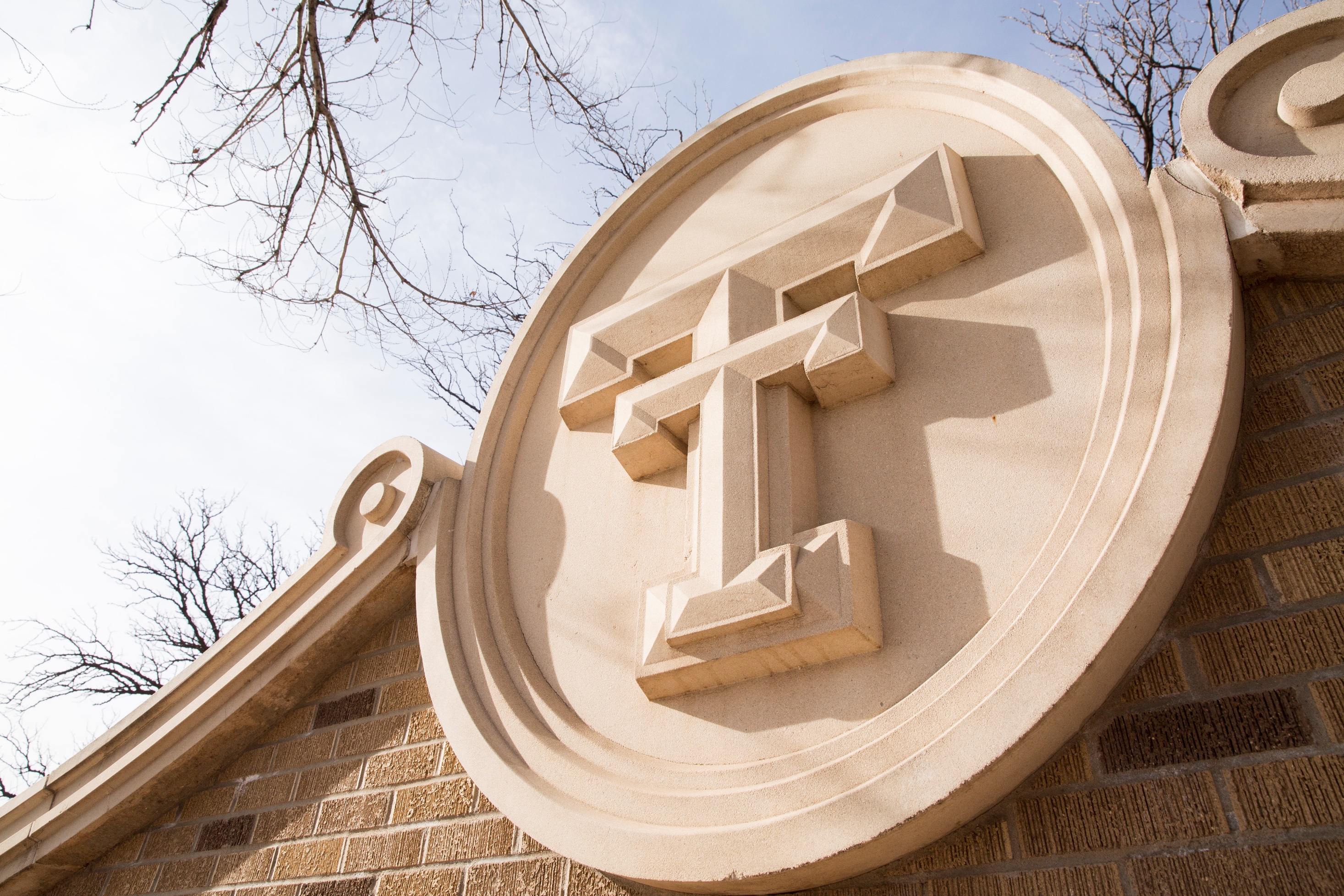 Subtitle
August 23, 2017
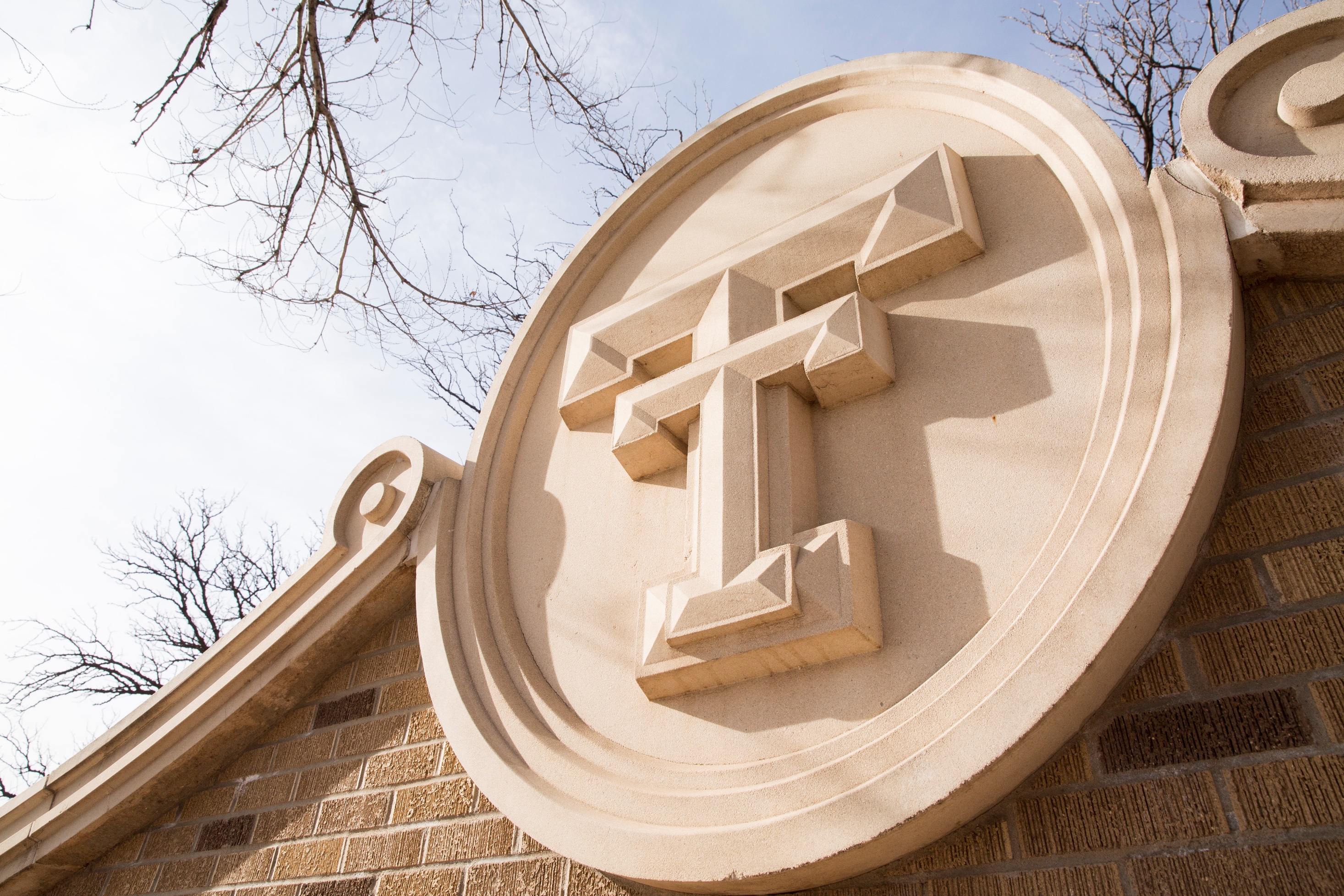 Title
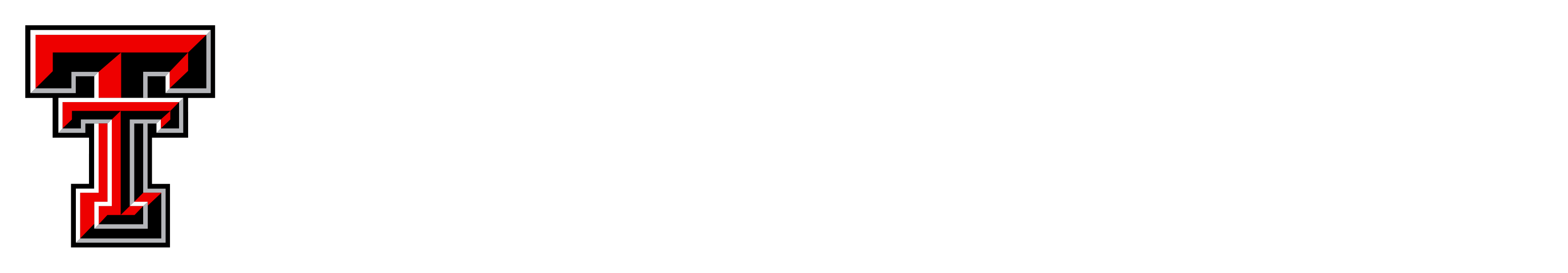 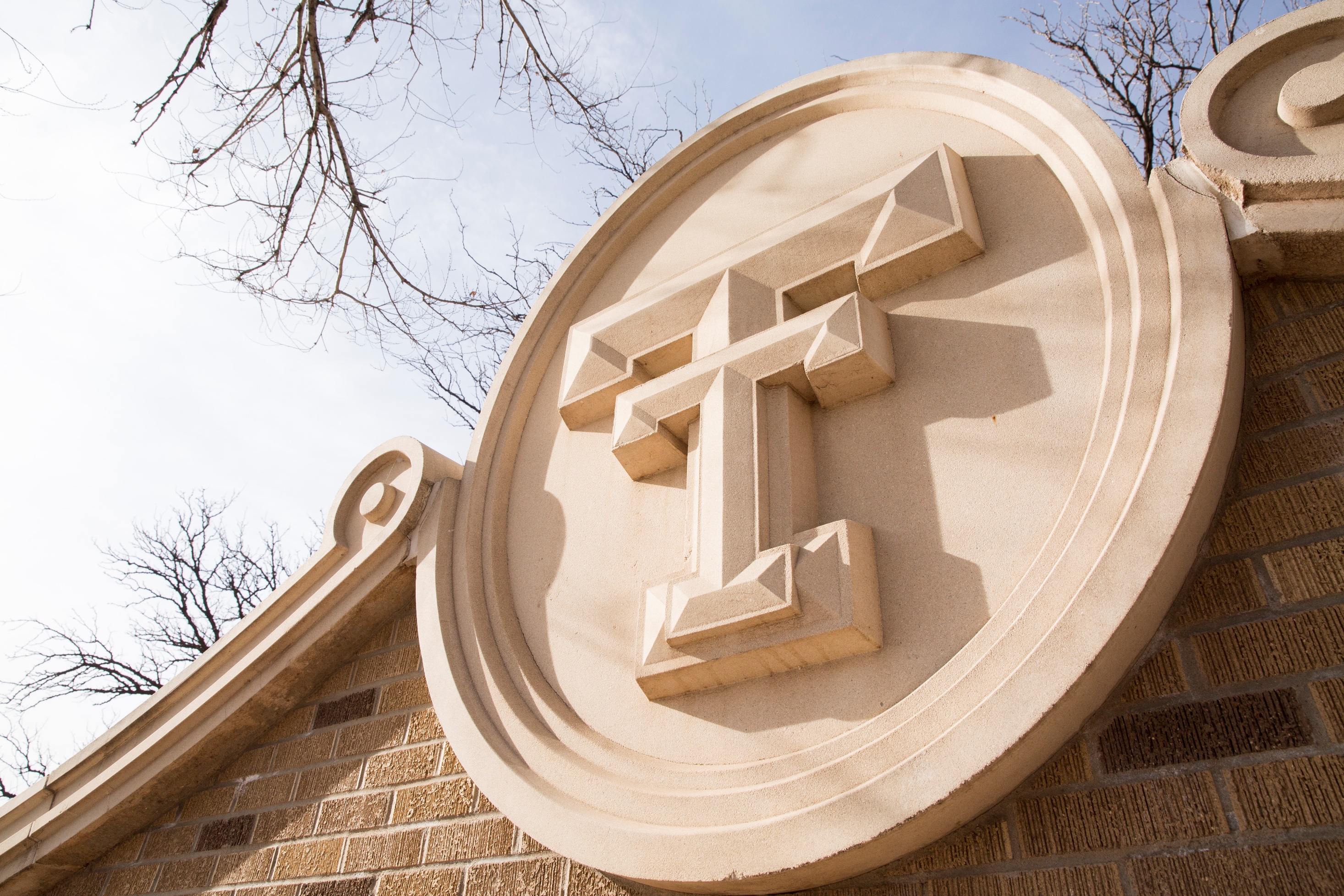 Sample
Title
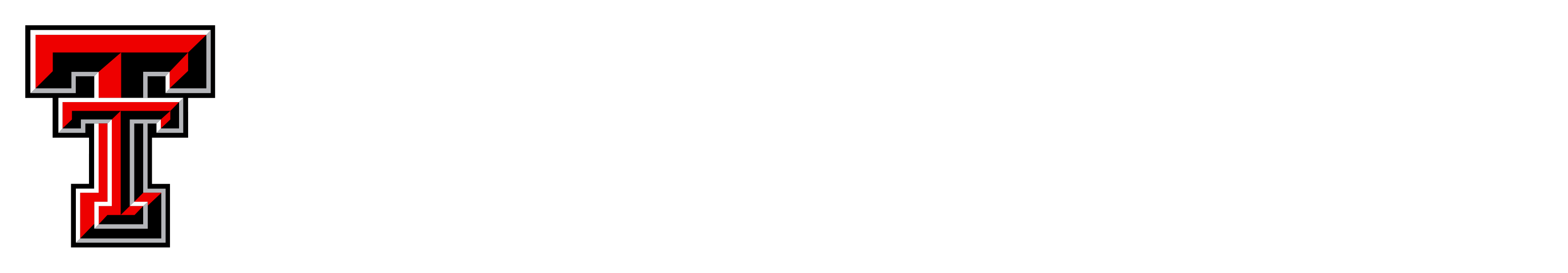 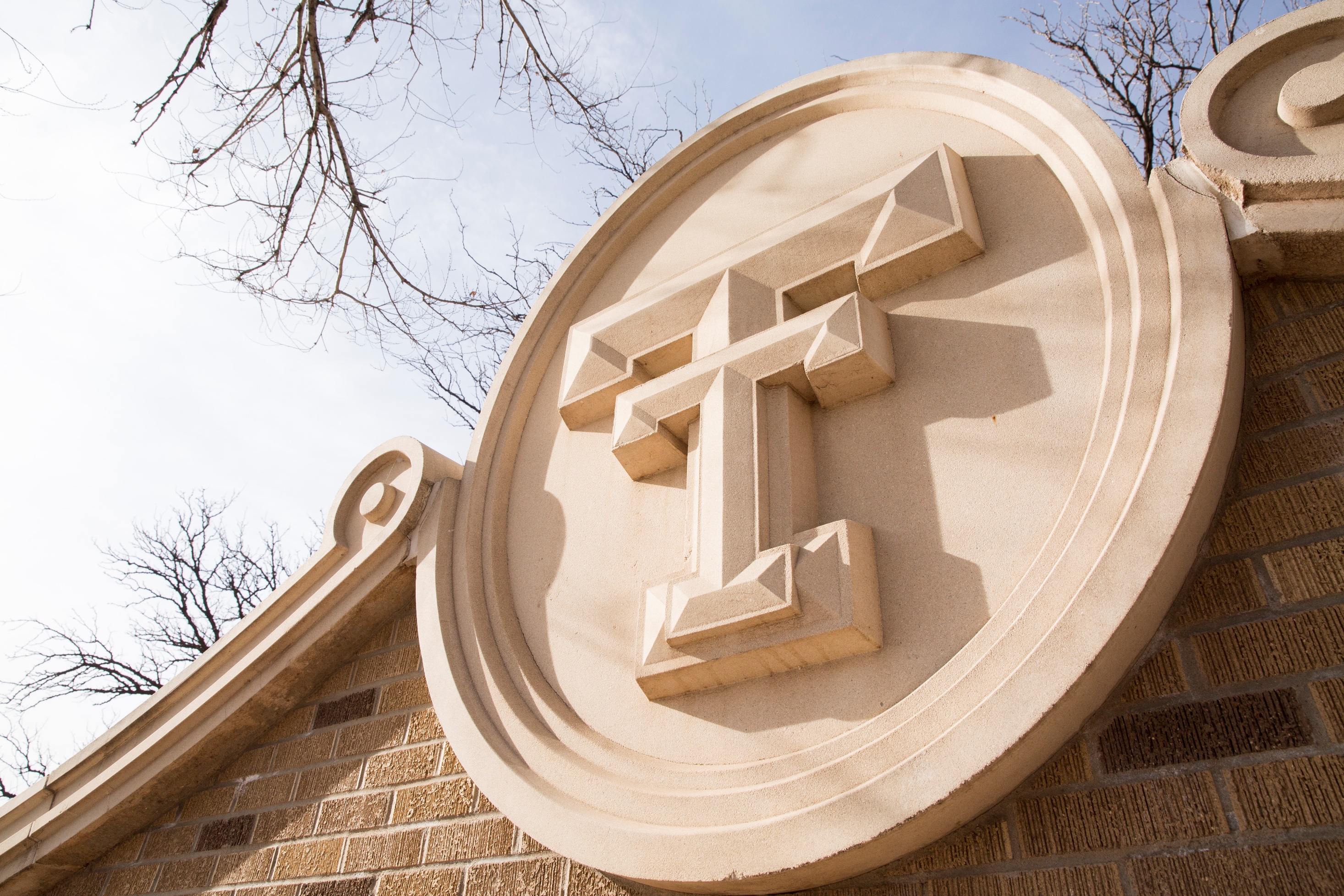 Heading: Description
Heading: Description
Heading: Description
Sample
Title
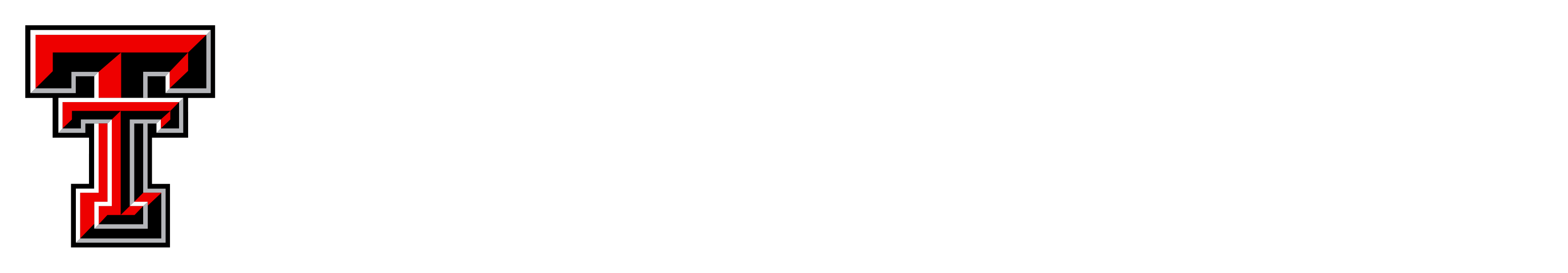 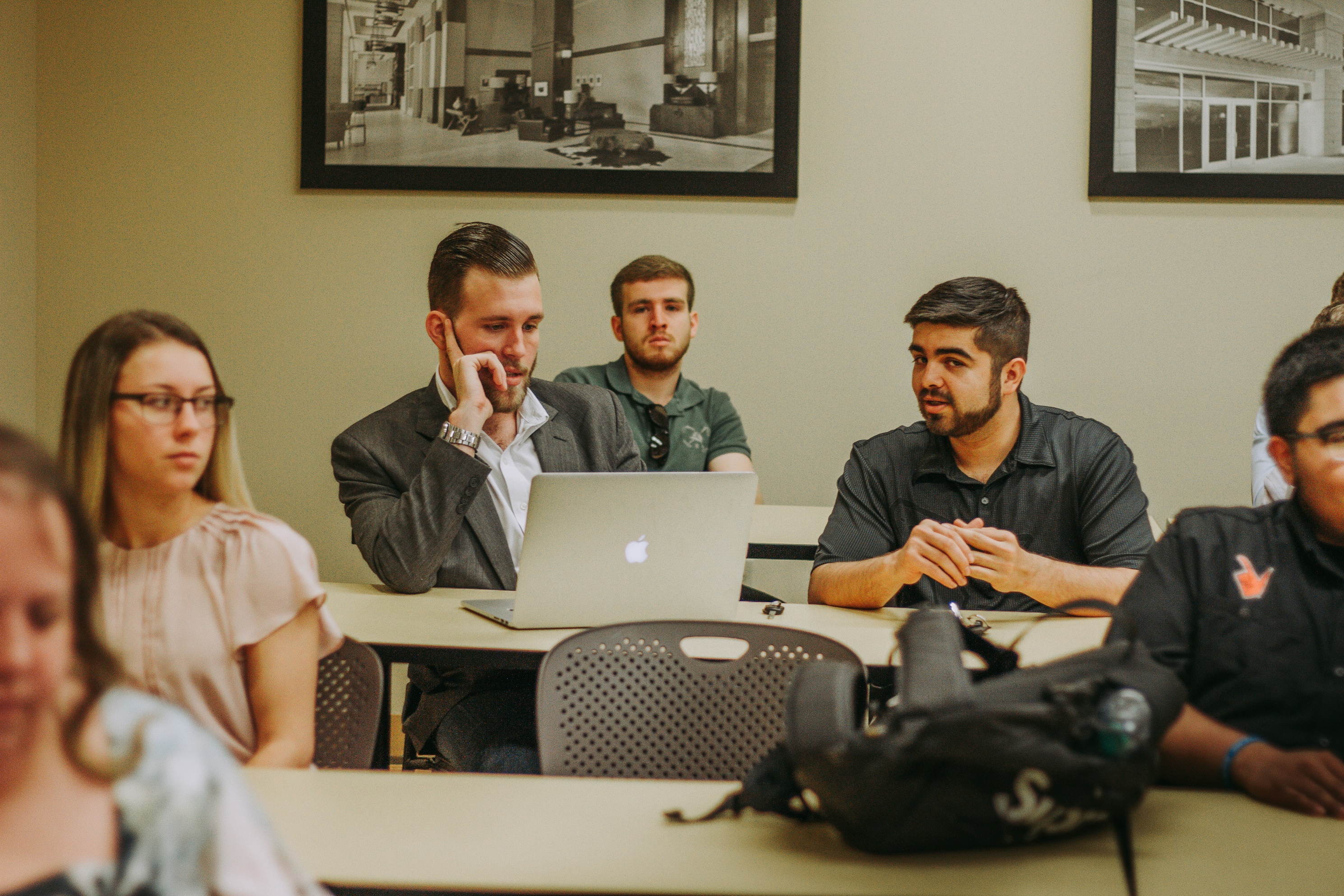 Sample 
Title
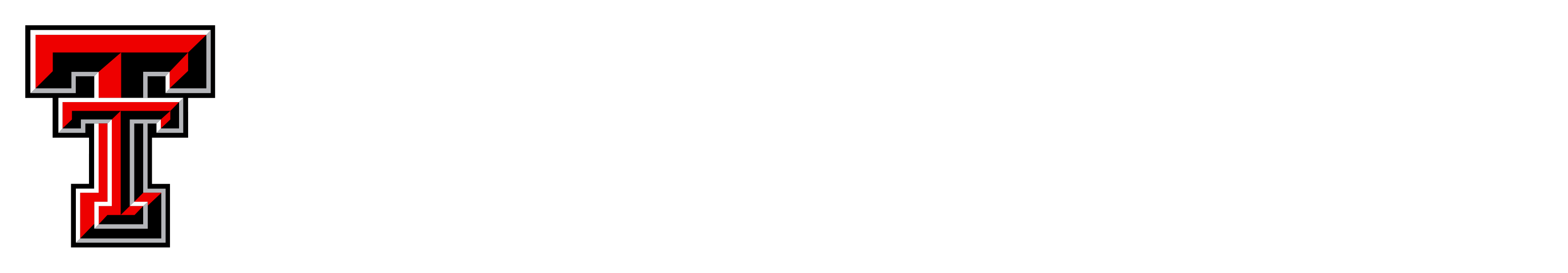 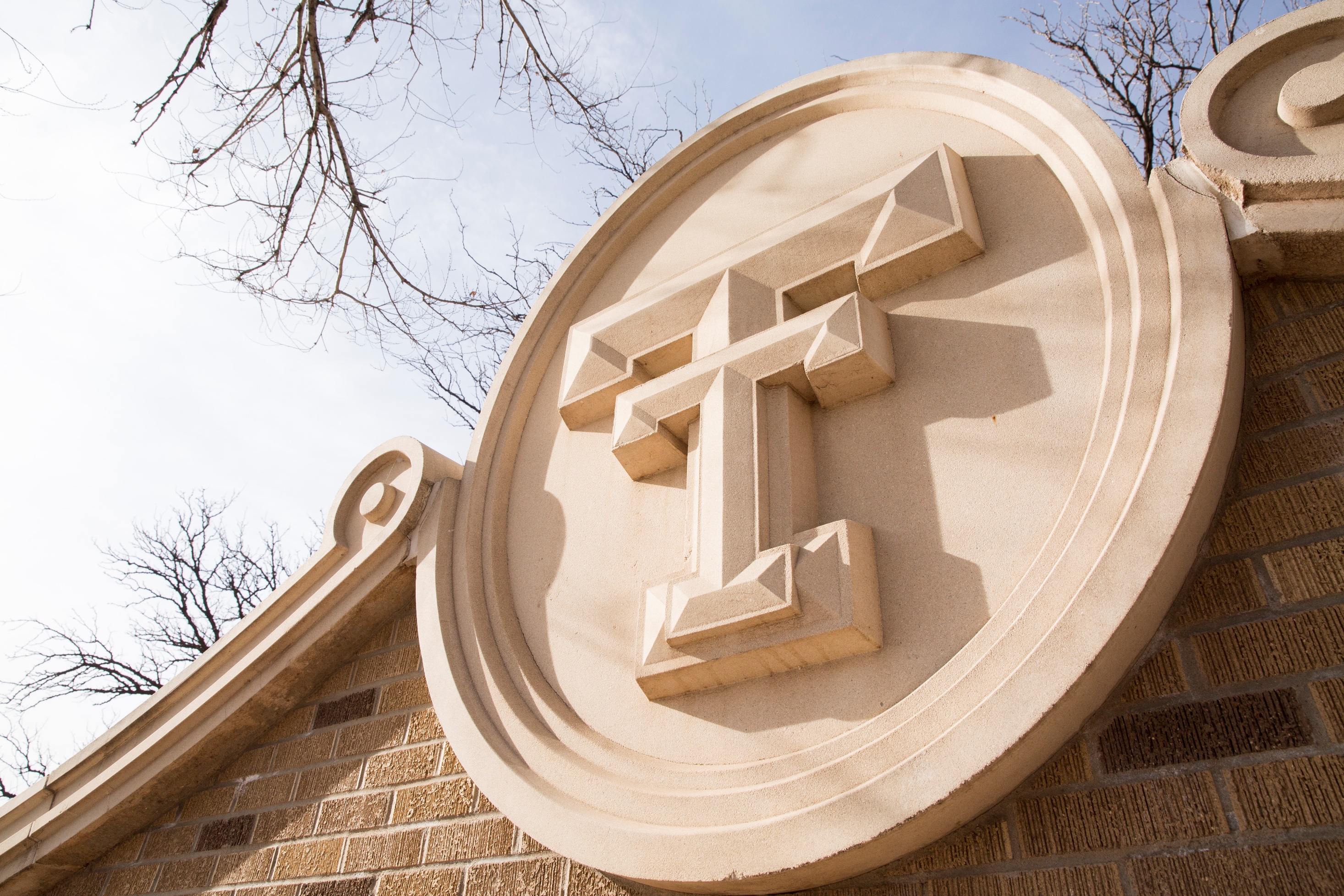 Title Here
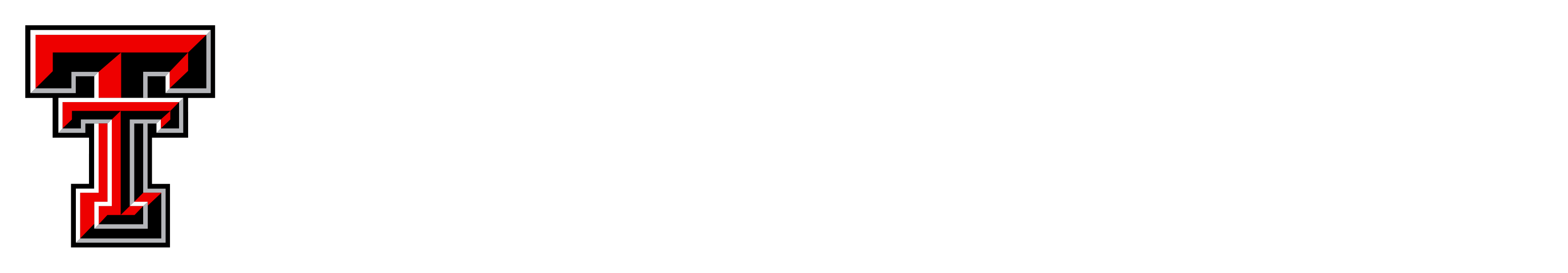 Title Slide
More information

List 1
List 2
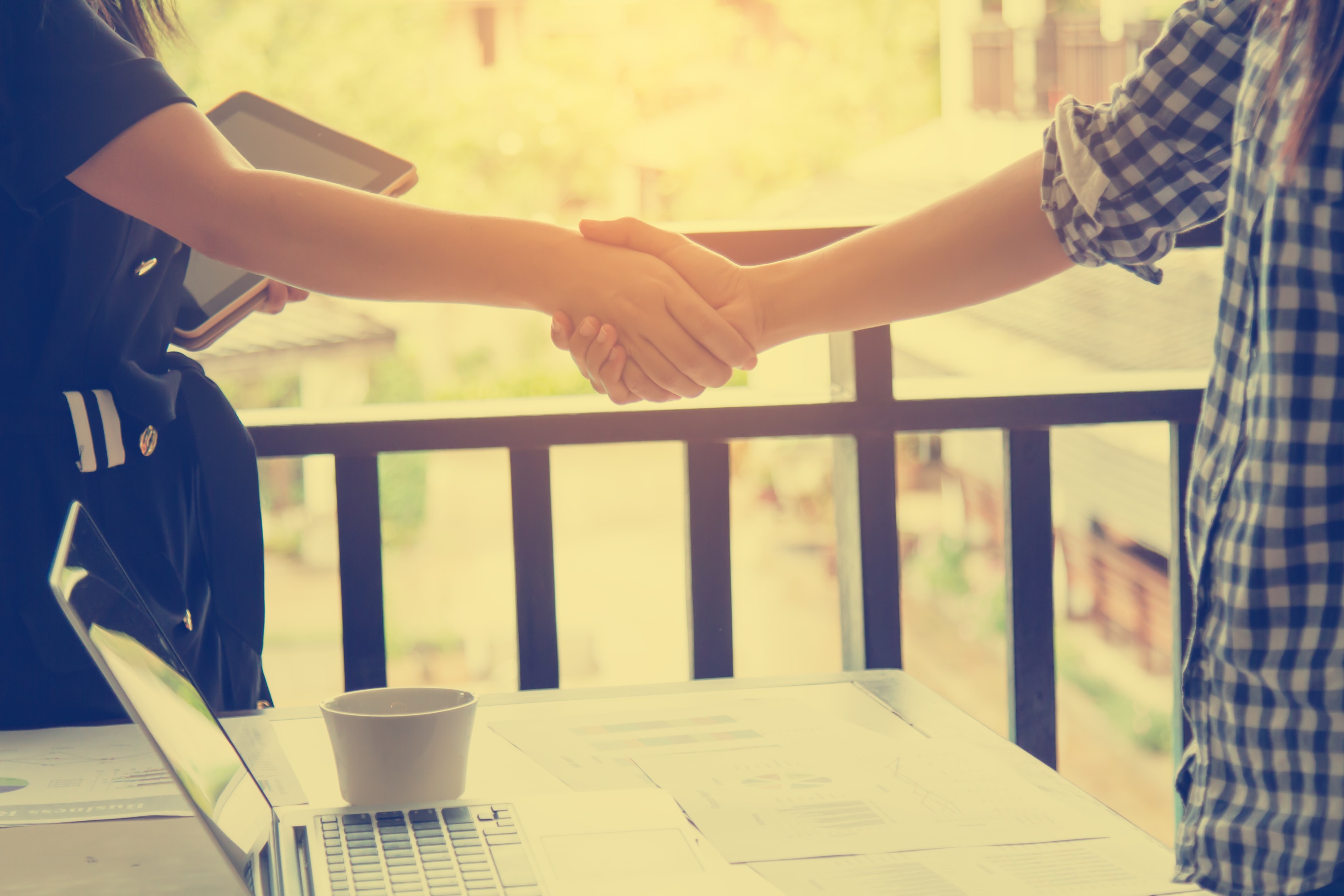 Title
Here
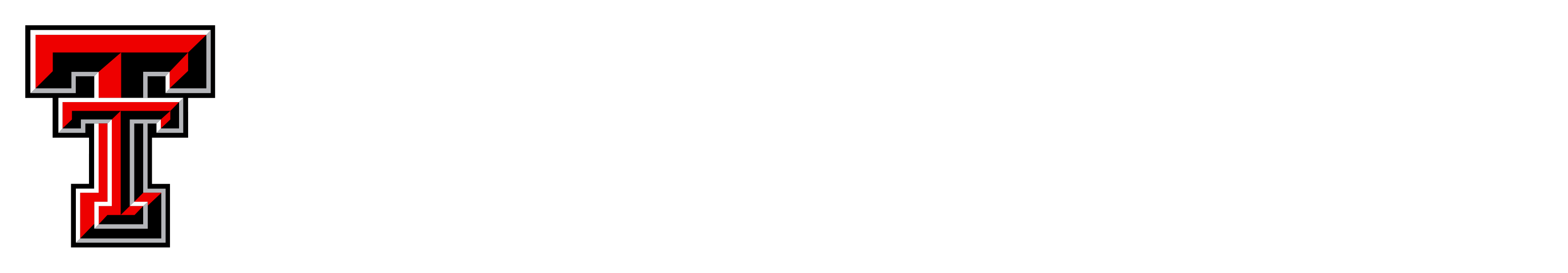 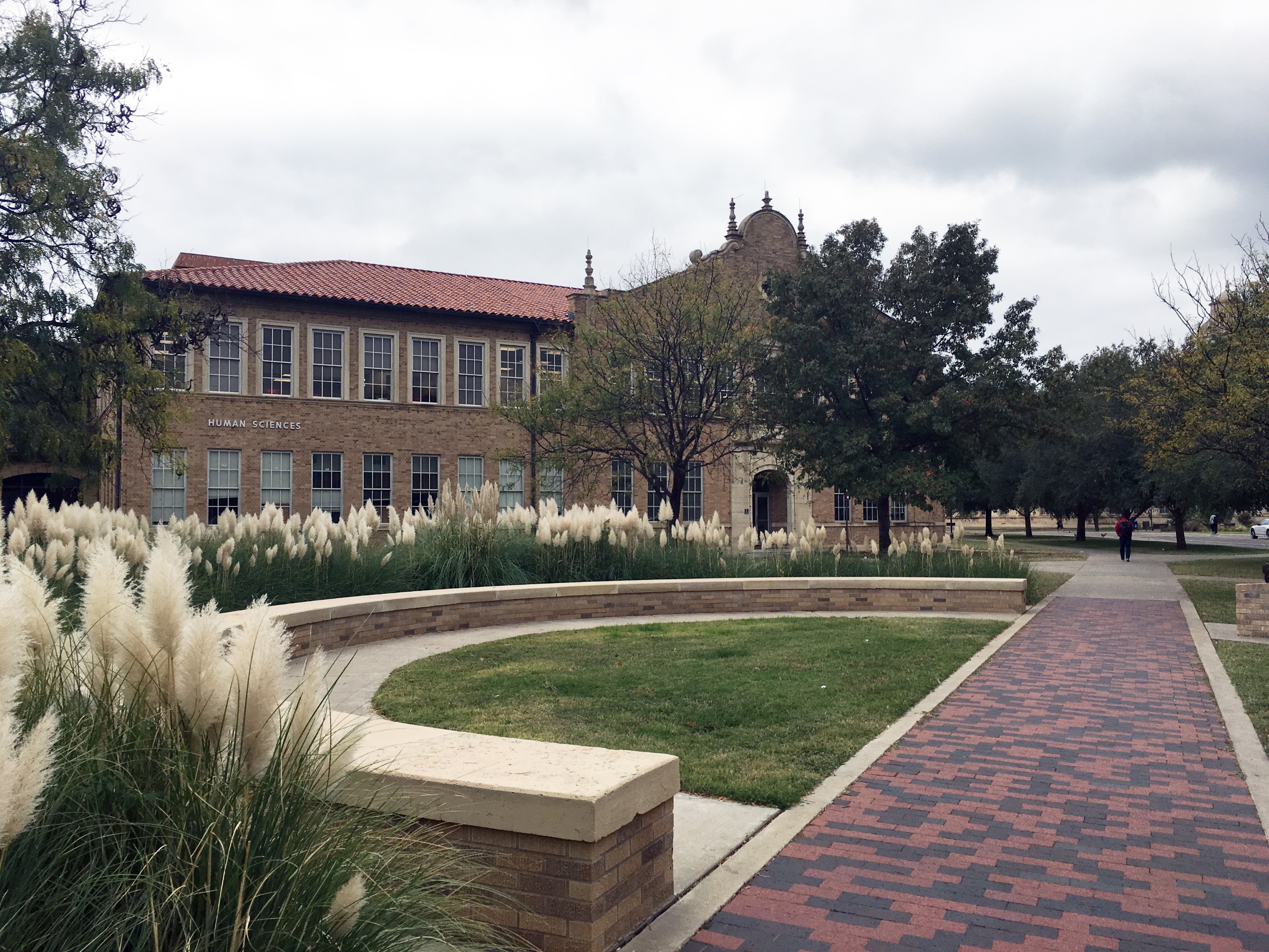 Title
Here
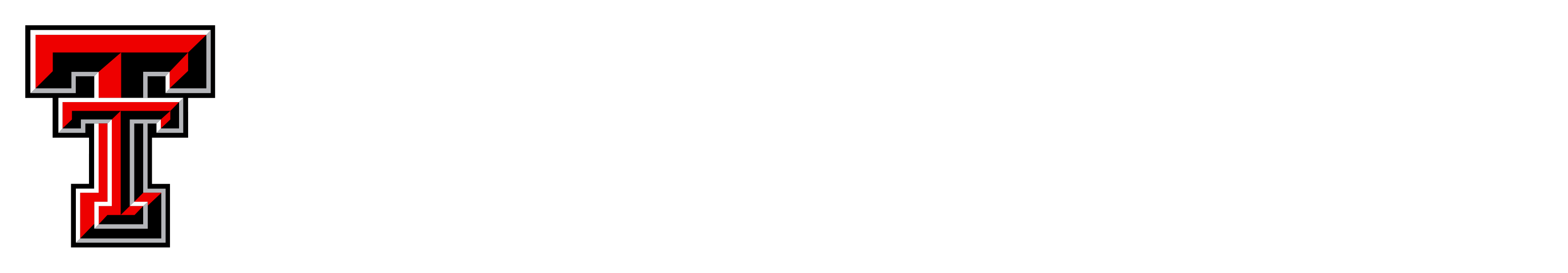 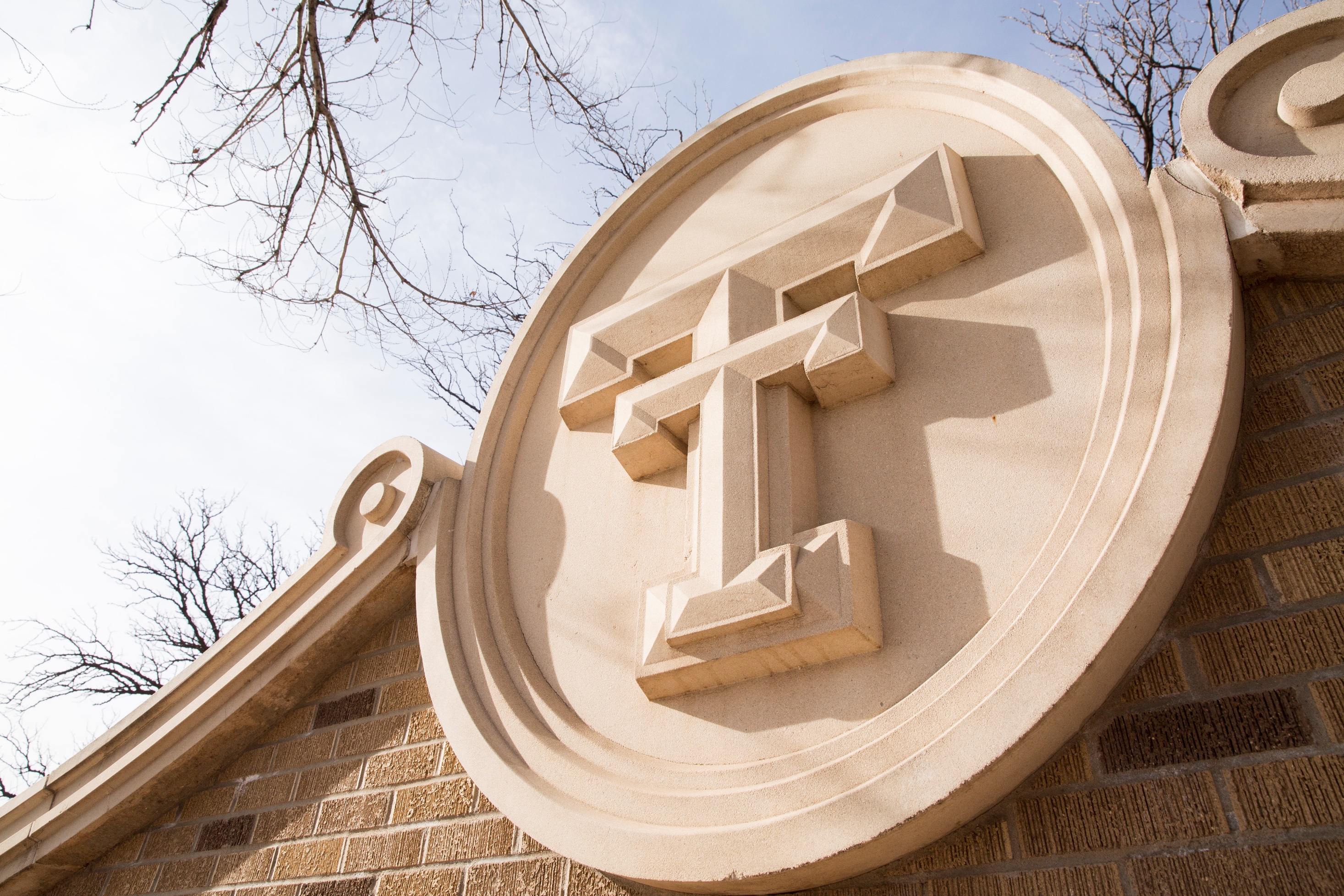 Contact Information 
Here
Thank You
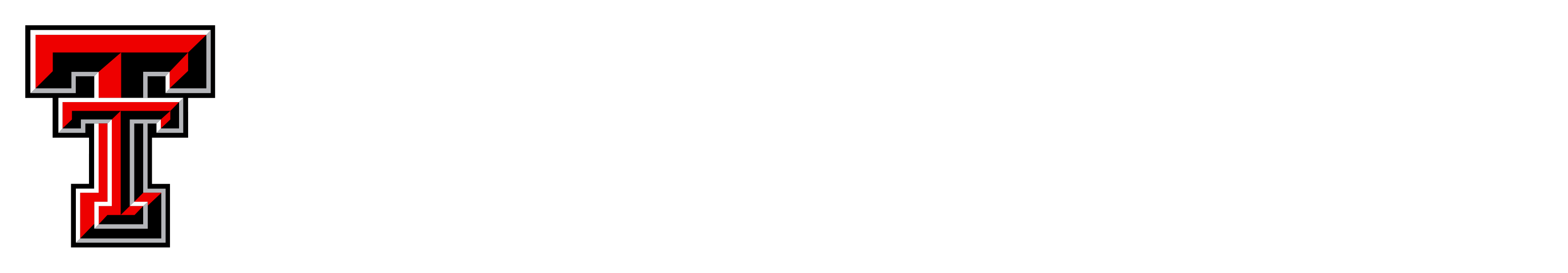